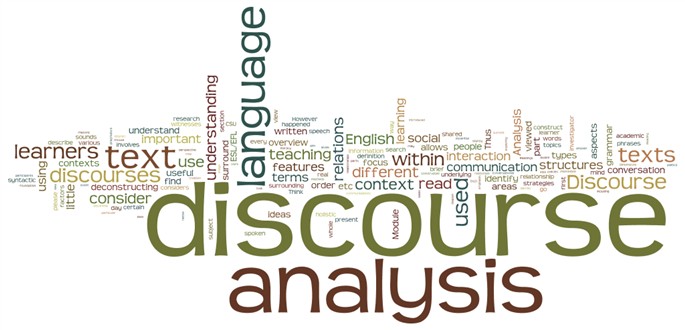 Corpus Approach to Discourse StudiesBy Abdulsattar Mahmood Muhammed Supervised by Prof. Dr. Ahmed Qadoury Abed
Outline
Criticism against CDACorpus- Assisted Discourse Studies Ways of Analysing the CorpusCorpus- based Analysis Corpus –driven Approach Analysts’ Intuition Relations between CB and CDCorpus –based Discourse Corpus driven Discourse  Contribution of CL to CDABaker’s Argument
Study ( 1 ) Corpus –based Analysis
Study ( 2 )Qualitative Analysis Findings of Study ( 2 )Study ( 3 ) Findings of Study ( 3 )Quality and popular Newspapers Diachronic Variation Conclusion References
Study ( 1 )
Study ( 3 )
Study ( 2 )
Criticism against CDA  After strong criticism has been voiced against CDA and CDA  , so many  scholars started to depend mainly on corpora and CL  to enhance and improve  their analysis in a very sensible way  .
Corpus Assisted Discourse Studies ( CADS )
Corpus Assisted Discourse Studies was coined by Partington ( 2004 ) to integrate CL and CDA .The CDA approach was influenced by the work of Maunter ( 1995 ) and Stubbs ( 1996 , 2001) . It is to be noted that quantitative analysis is offered by corpus linguistics ( Fairclough , 2003 : 7 )   .
Ways of Analyzing the Corpus
Tongnini-Bonelli ( 2001 ) made a distinction between the following two approaches : 1.A Corpus Based Approach : She defines CBA as the method that uses corpus data to expound , test , or exemplify theories and descriptions that were formulated before large corpora became available to inform language study .
Corpus- Based Analysts
They adopt a theory and then utilize the corpus to extract the evidence that fit the theory and ‘ insulate ‘ ,  ‘ standardise ‘ and ‘ reduce ‘ the ones that do not . Because of the tendency to dismiss inconvenient evidence , this approach is criticised for being not entirely confined to corpus .Very large collection of texts can nowadays be analysed automatically .( Cruse , 2006 : 192 )
2.Corpus –Driven Approach
It is restricted to ‘ the integrity of the data as a whole , and descriptions aim to be comprehensive with respect to corpus evidence .In this approach , the analyst relies on the emerging evidence from the corpus data to build a theoretical claim without bringing any prior assumptions and expectations . There is no such a thing as pure .
Analyst’s Intuition
Analyst’s Intuition can not be fully excluded in linguistic research . Morely ( 2009 ) states that CB  and CD approaches are related to what Ellis calls the ‘ theory-then-research approach . ( deductive approach ) and the ‘ search –then- theory approach ( inductive approach ) , respectively
Relations between CB and CD
McEnery et al ( 2006 ) consider  the corpus based approach as the wider field including both CB and CD .As for discourse studies that integrate CL in their analysis ,the proposed distinction between CB and CD is in reality fuzzy and overstated .There is no real difference between them .( McEnery et al ( 2006 ) , Xiao ( 2008 )
Corpus –based Discourse
In corpus-based discourse , the analyst starts the analysis with pre-defined linguistic features ,either lexical , grammatical , or semantic features that they want to analyse and then use them as search nodes within the corpus to recognize the patterns that these pre-chosen items fall into .( Baker &McEnery , 2005 ; Maunter , 2007 )
Corpus –driven Discourse Studies
It uses the corpus as an entry point without bringing pre-defined linguistic features to the analysis. It is the approach that drives analyst to account for patterns that s/he had not considered , rather than the analyst decides in advance which hypotheses to investigate . In actual practice , the difference between CB and CD is difficult to recognize . 
Within the study , I used a CD ( inductive ) approach as a way to reduce the possibility of bias and be as objective as possible in selecting what to analyze and illustrate how CL can guide the researcher towards items that are worth investigating in some detail .
Contributions of CL to CDA
1.Combining CL and CDA counteract the frequent criticism levelled at CDA studies .2.Enhancing the objectivity of CDA research and reducing researcher’s bias by allowing them to work with large-scale textual data .3.Overcoming the criticism of CDA regarding the cherry-picking of texts that fit the researcher’s agenda .4.Allowing the analyst to generalize their claims based on a large sample and quantitative patterns 
5.The statistical techniques of CL help the analyst to check the reliability and credibility of analysis and its findings .6.It is effective in studying media discourse  to uncover its hidden power in shaping stereotypes.7.Reducing the subjective bias of the researcher .
Baker’s Argumentation
She argues that using corpus analysis in CDA studies allows the analysts to start ‘ from a position whereby the data itself has not been selected to confirm existing conscious ( or subconscious ) bias .Baker et al ( 2008 ) changed this position , suggesting that corpus linguistic techniques could offer pattern-mapping of the data based on statistically reliable techniques .
Study ( 1 ) :CDA to CL are used to analyse news media discourseThe work of Baker et al examined the discursive representation of refugees and asylum seekers in the UK newspaper articles .They complied a corpus of 140 million words collected from the major daily newspapers , twelve national and three regional newspapers , between 1996 and 2005 .They used the key word technique to extract the words that occurred more frequently in broadsheets and tabloids .The words include refugee(s) , asylum seeker(s ), immigrant(s) and migrant(s) .    
Then , the concordance lines of these words were generated and quantitatively examined to identify semantic / discourse prosodies . The frequent patterns were grouped by the use of ( topoi ) , based on DHA Approach by Wodak .Additionally , common collocates of these keywords were subjected to qualitative analysis , with regard to diachronic change .The same procedure of keyword categorization is also applied to the collection patterns , taking into account the CDA concept of topos , topics and metaphors .
In their corpus-based analysis , the authors identified that RASIM were represented negatively in the UK press . These minority groups were constructed as illegal and undesirable commodities , who cause economic problems to the British society . They were portrayed by the use of water-related metaphors , by which they  are constructed as a threat and disaster
Findings of Study ( 2 )
1.Tabloids took a more negative stance towards these minorities groups , while broadsheets tended to be neutral / positive in their reporting .2.The study showed the benefits of CL in reducing subjective bias by enabling the researcher to look at the corpus without having previous perceptions about its content .3.CL processes can help quantify discoursal phenomena already recognized in CDA . 4.how  CDA acts as a complement to CL in the interpretation of linguistic devices
Study ( 2 ) : This larger scale analysis of newspaper is done by  Baker ( 2010 ) who integrates CL and CDA to investigate the representation of Islam and Muslims in the British newspapers .The corpus consists of 87 million words collected from twelve daily British newspapers , published between 1999 and 2005 .He used Lexis and Nexis to collect the corpus .The corpus methodology includes the use of a key word tool to ensure that the keywords identified occurred across the corpus , not just in one of its parts .Baker divided the corpus into sub-sections of the corpora against each other .
He found many words irrelevant to the topic , but indicating the style of the newspapers .His qualitative analysis shows one point of similarity between tabloids and broadsheets in defining Islam as a religion , which sets restrictions on Muslim people . As for differences , tabloids refer to Muslim terrorists , extremist , while the broadsheets refer to them as moderates or progressives
Findings of Study ( 3 )  The study shows :1.the tabloids focus on Islam due to its relation to the events that affect the UK .2.the broadsheets discuss world news about Muslims who are involved in conflicts .3.,by examples , how a very large corpus can be approached using keyword analysis , supported by close analysis of the concordance lines .
Study ( 3 ) :A corpus of 143 million words of 200 , 037 articles about Muslims was collected using the online Nexis UK database . The authors examine the representation of Muslim in the corpus by looking at the words Muslim , Muslims , Islam and Islamic .The study differs in the way carrying out the CL analysis . The authors used Sketch Engine , instead of WordSmith , as an analytical tool , which has the ability to extract common patterns of a word within different grammatical structures .
‘ quality and popular  newspapers Secodly , the authors focused on the differences between “ quality “ and “ popular “ newspapers in their representation of this issue  . They carried out a corpus-driven approach .The analysis shows that British newspapers use a different stance in their reporting , e.g. the Daily Mirror newspaper preferred to write a full name of Osama Bin Laden while the Times use words such as zealotry and peaceable .
Diachronic Variation :Thirdly , the authors focus on diachronic variation in the representation of Muslims and Islam .They divided the corpus into subsections , with each sub-corpus representing a year . The corpus divided into two parts –before and after 9/11 attacks .They carried a keyword analysis .The words ( Muslim , Muslims , Islam and Islamic ) were subjected to diachronic analysis .
The analysis reveal that keywords are related to nationality , immigration , hate / tolerance , sexuality / gender , veiling and extremism . Diachronic analysis shows that there is a gradual increase in reporting stories about Muslims , rather than Islam , and about those who live in the UK .This study is the most recent and comprehensive one .
Conclusion
Through discussing different corpus approaches , like , corpus-based and corpus-driven approaches , the advantages of critical linguistics and critical discourse analysis can be made clear and minimising the researchers’ bias The analysis on the most recent and comprehensive studies can result in very effective remedies for any problems in the field of  translation or in any other field of study .the studies which depend on
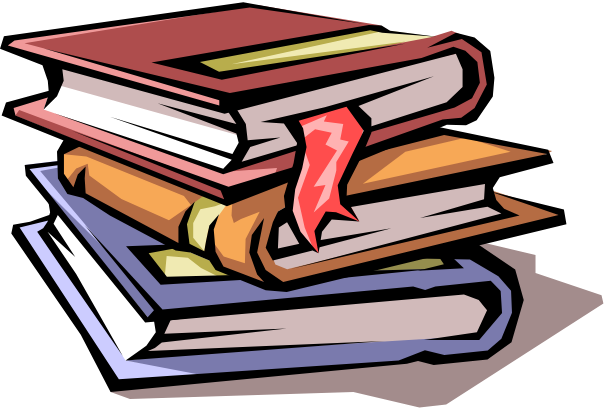 References
Baker , P. et al . ( 2006 ) . A Glossary of Corpus Linguistics .London : Edinburg University PressFairclough , N. ( 2003 ) . Analysing Discourse .London : Routledge .Cruse , A. ( 2006 ) . A Glossary of Semantics and Pragmatics . Edinburgh University Press .Weiss , G. and Wodak, R. ( 2002 ) . Critical Discourse Analysis . New York . Macmilian .